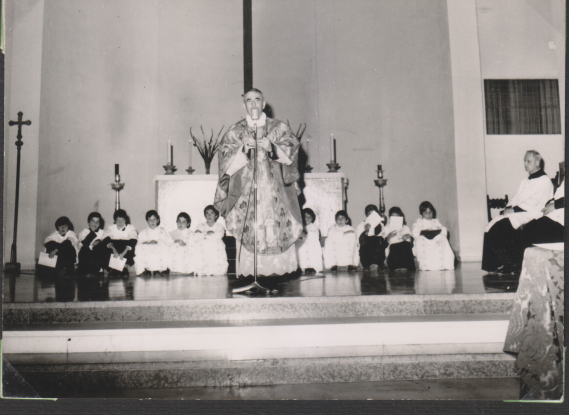 27.9.1971, LUCIANI; NUOVA VIA CRUCIS